ConstitutionalismFrom Legal to Populist ConstitutionalismJiří Baroš
Masaryk University, Brno
1
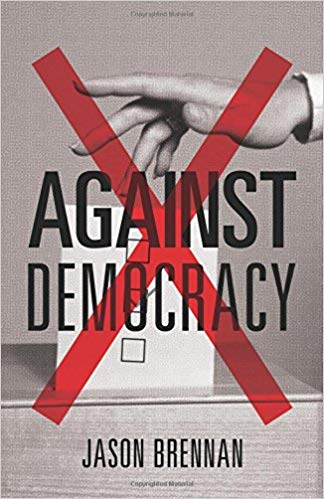 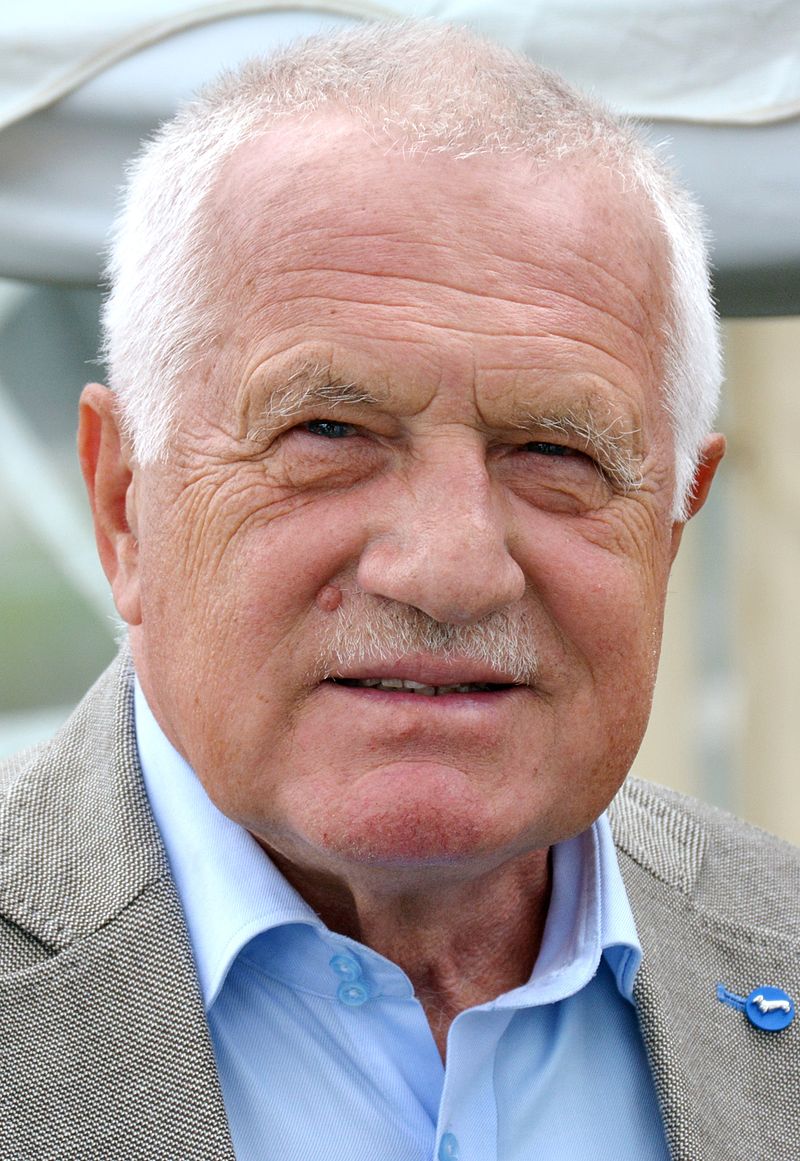 Constitutionalism
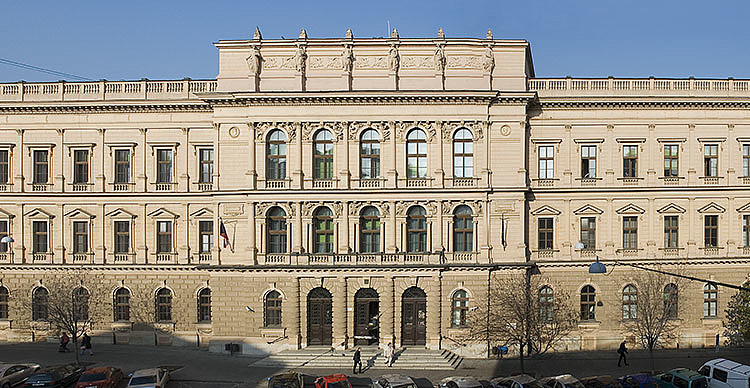 Masaryk University, Brno
2
Constitutionalism and Democracy
What is Democracy?

 What is Constitutionalism?

 Harmony or Tension?
Masaryk University, Brno
3
Constitutionalism in CE
Legal Constitutionalism and its Alternatives


 Populism and Constitutionalism
Masaryk University, Brno
4
Constitutionalism in CE
Legal Constitutionalism and its Alternatives


 Populism and Constitutionalism
Masaryk University, Brno
5
Legal Constitutionalism
What is Legal Constitutionalism?

 Alternatives?

 Development in CE after 1989
Masaryk University, Brno
6
What is LC?
Negative View of Constitutions

 Politics v. Rule of Law

 Judicial Supremacy

 Citizen Engagement?
Masaryk University, Brno
7
Alternatives to LC?
Political C.: Constitution and Disagreement, 	Parliamentary Supremacy?


 Democratic C.: Depoliticization X Discussion 	on 	Constitutional Essentials, Political Participation
Masaryk University, Brno
8
CE after 1989
CC: Adhere, or Oppose Governmental Policies?


 Adoption of New Constitutions?
Masaryk University, Brno
9
CE after 1989
Czech R.: Value-Laden Constitutionalism, First 	and the Second Term 

 Hungary: Democracy by Judiciary v. Orbán´s 	Attack

 Poland: Government´s Helper v. Kaczyński 	Brothers and CT

 Slovakia: Mečiar´s Era, Accession to EU
Masaryk University, Brno
10
Constitutionalism in CE
Legal Constitutionalism and its Alternatives


 Populism and Constitutionalism
Masaryk University, Brno
11
Constitutionalism in CE
Legal Constitutionalism and its Alternatives


 Populism and Constitutionalism
Masaryk University, Brno
12
Populism and Constitutionalism
Hostility or Engagement? 

 Populism Deconstructed

 Populist Leaders Takes Stage in CE
Masaryk University, Brno
13
Hostility or Engagement?
Democratic Backsliding and Illiberal Democracy

 Negation of, Problematic Relationship with CD

				X 

 Populist Constitution-Making
Masaryk University, Brno
14
Populism Deconstructed (Blokker)
The Popular Will

 Majoritarianism

 Legal Resentment

 Constitutional Instrumentalism
Masaryk University, Brno
15
Populist Leaders Takes Stage…
Orbán (CC, Ordinary Courts, Independent 	Agences)

 Kaczyński (CT, Ordinary Courts, NCJ)

 How to Tackle Populism?
Masaryk University, Brno
16
Who´s Next?
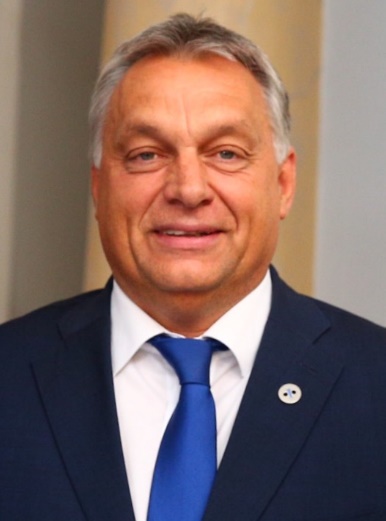 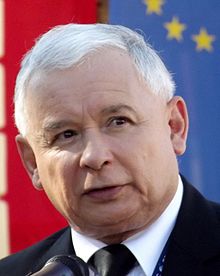 Masaryk University, Brno
17